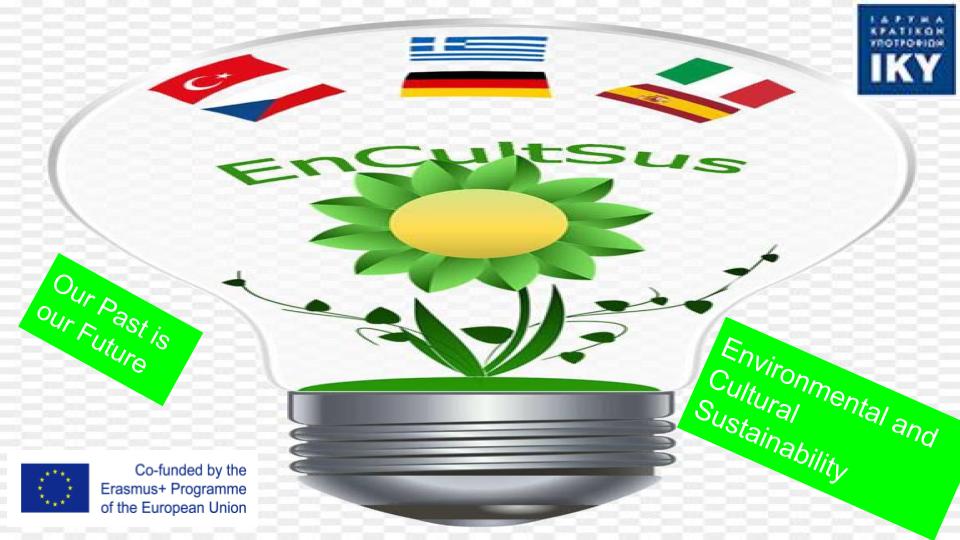 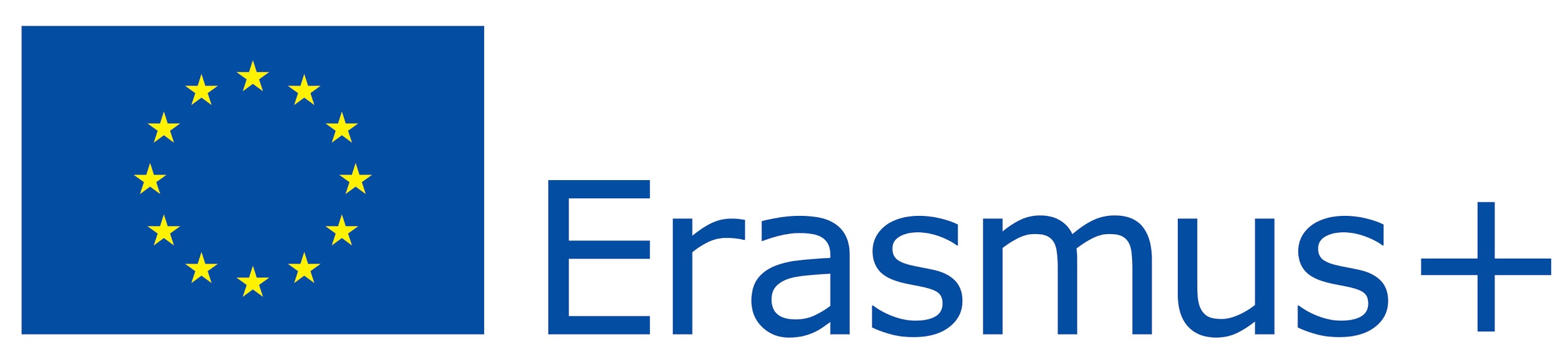 Greeks Μigrating
from ancient times to the modern day
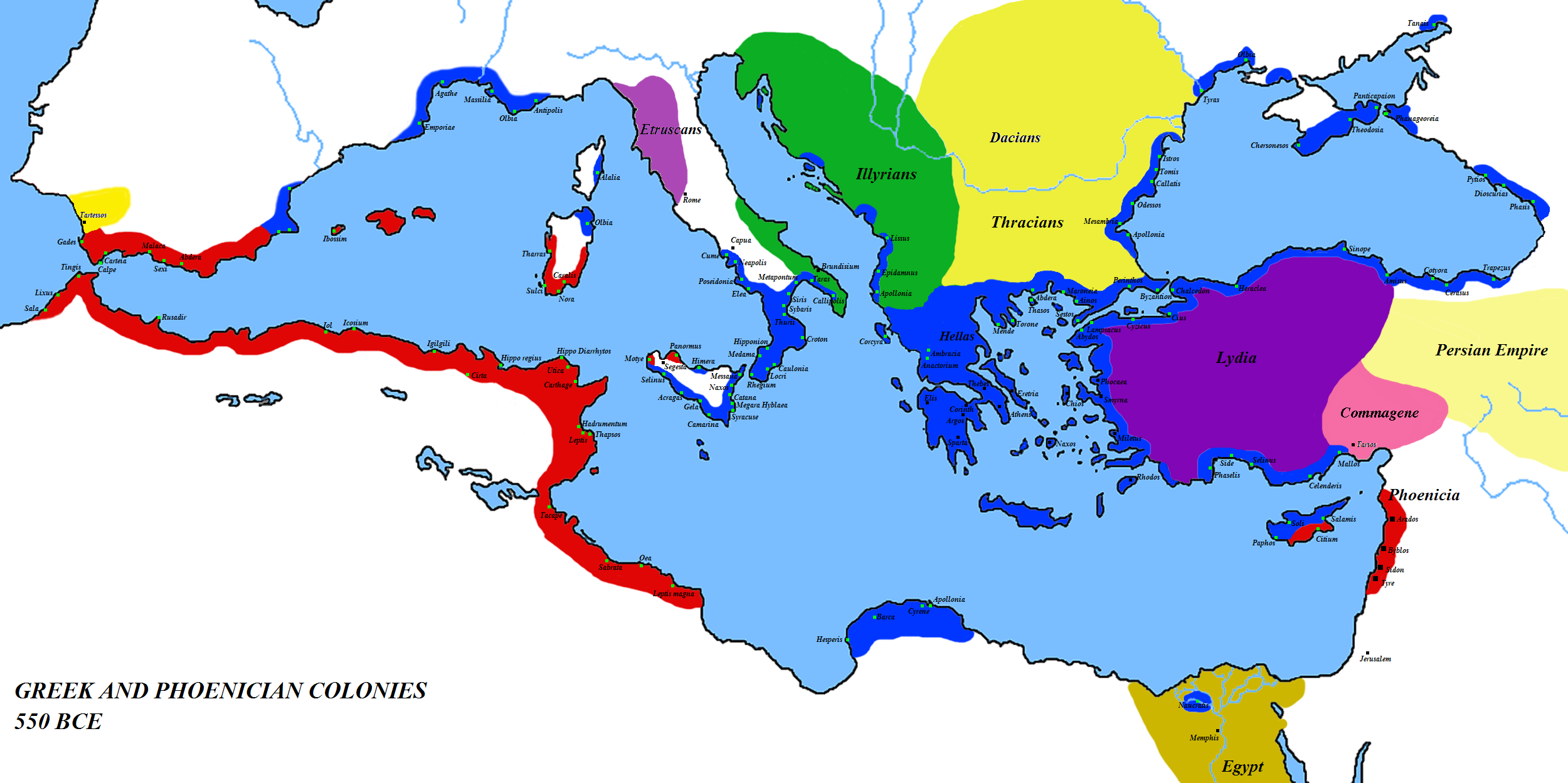 “Migration Matters”
Ancient times
Great movements of  peoples
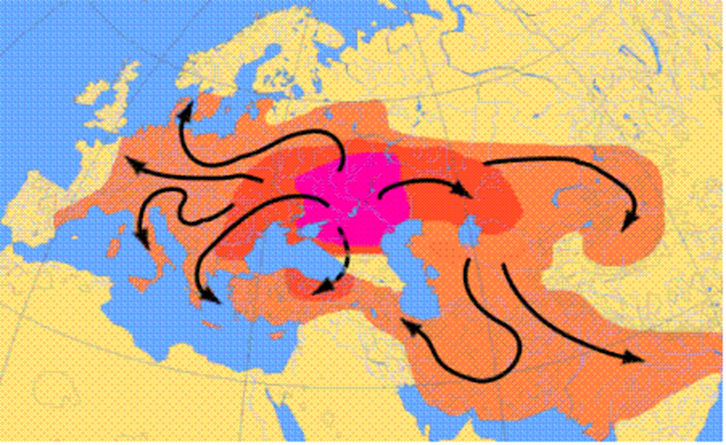 Back in 2000 and 3000 bc when the great  movements of people started, the Greeks settled where it is modern Greece.
INDEX
Ancient Times
First Greek Colonisation (Asia Minor) 11th century
Second Greek Colonisation(Mediterranean and the Black Sea)
Modern Era
Greek communities in Europe (18th-19th centuries)
First Massive Exodus of Greeks
       (1800-1930)
Second Massive Exodus of Greeks
       (1950-1970)
2009-nowadays (economic crisis, brain drain)
Ancient times
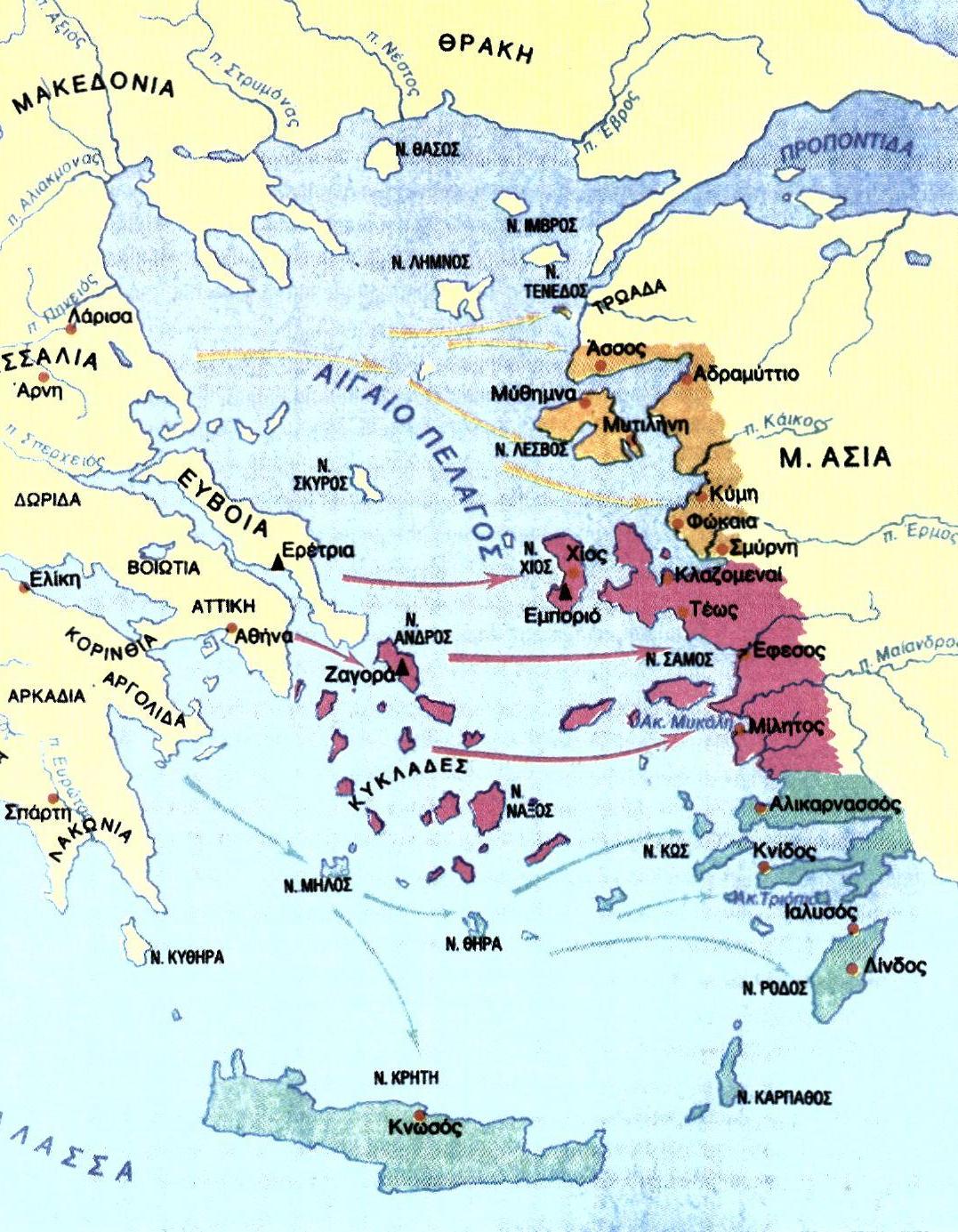 First Greek
 Colonization
1100 - 800 BC
First Greek
 
Colonisation

1100 - 800 BC
From the 11th century BC the Greeks migrated to the coast of Αsia Minor, the other side of Aegean sea . There, they got to know  the civilisation of the East.
Ancient times
There  the population developed both economically  and culturally and the greek towns flourished and became centres of the Greek Civilisation.
Some of the most famous Greek Philosophers lived there (Herakletus etc.).
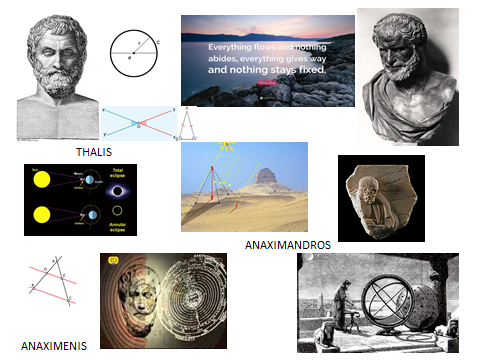 HERAKLETUS
Ancient times
Second Greek Colonisation, 800 - 500 BC
This time they organised the civilisation in a very methodical way and they spread across the Βlack Sea and all over the Mediterranean Sea
( Spain - in Emporion (Empúries,
south France- in Massalia,
and in south Italy and Sicily - a lot of colonies) ).
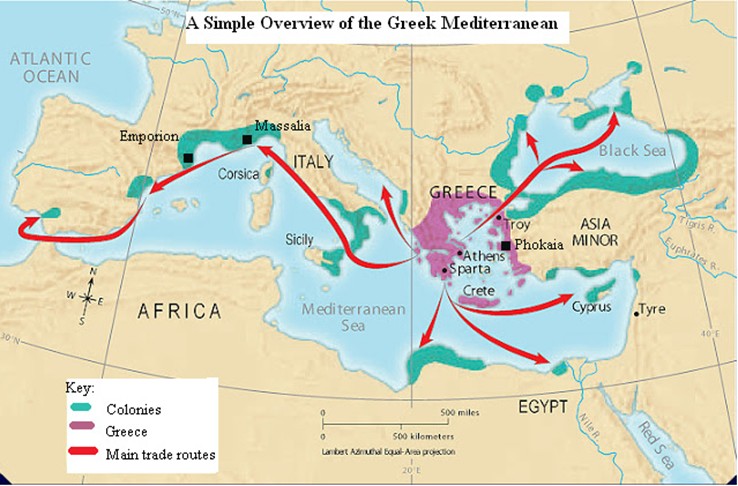 Ancient times
Greeks around Mediterranean Sea
(about 500 BC)
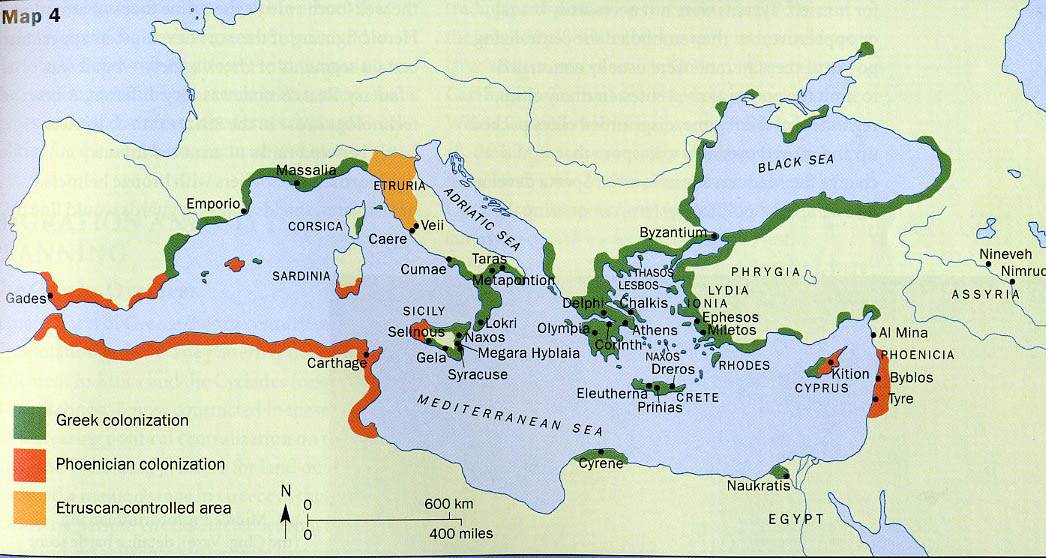 Ancient times
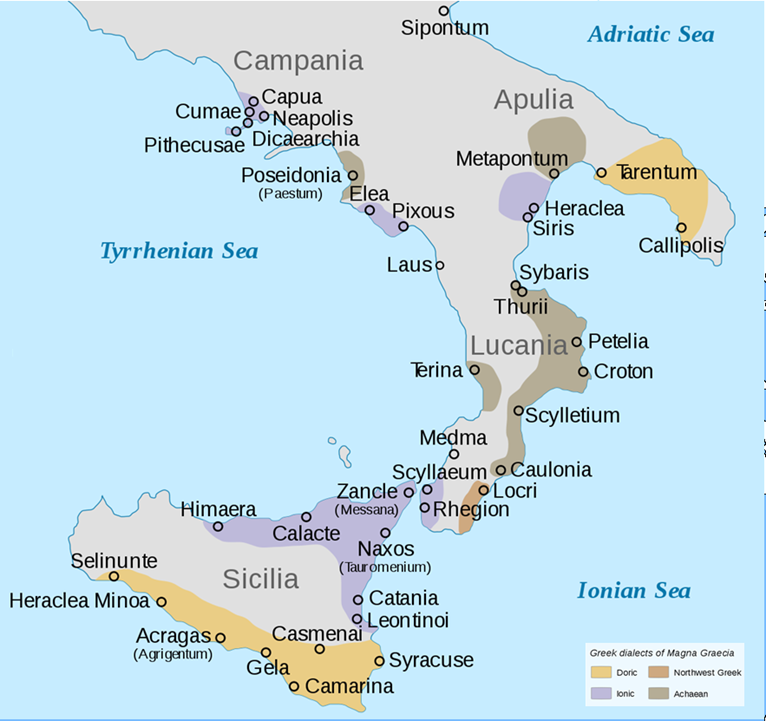 Magna
Graecia
In South Italy and Sicily, the Greeks were so many, that the area was called Magna Graecia.  The greeks settled even in Milazzo! 
Τhe most ancient Greek colony in Sicily is Imera.
18th-19th
Greek communities in Europe 
Greece under Turkish Occupation
In the 18th century, Greece was under Turkish Occupation.
During that time the oppressed greeks migrated all over Europe,  they developed commerce and succeeded both economically and culturally. Through commerce with the Europeans, Greeks of the diaspora were influenced by the Enlightenment and helped  in the revolution of the Greeks against the Ottoman Empire.
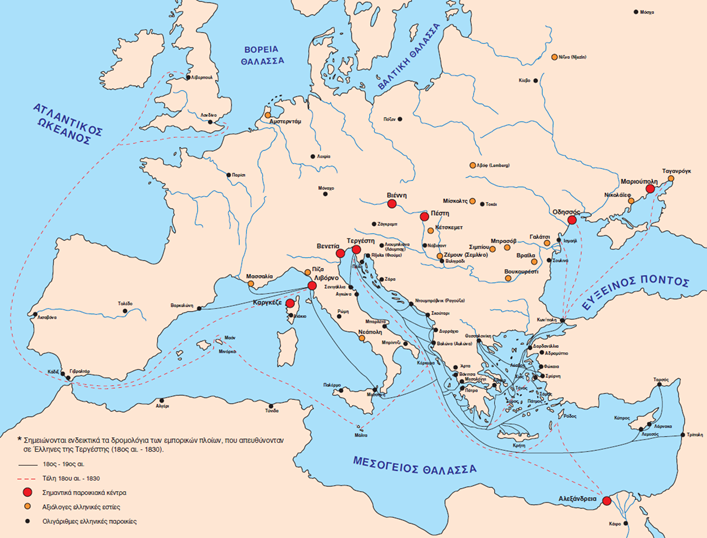 Immigration of Greeks in Recent Times
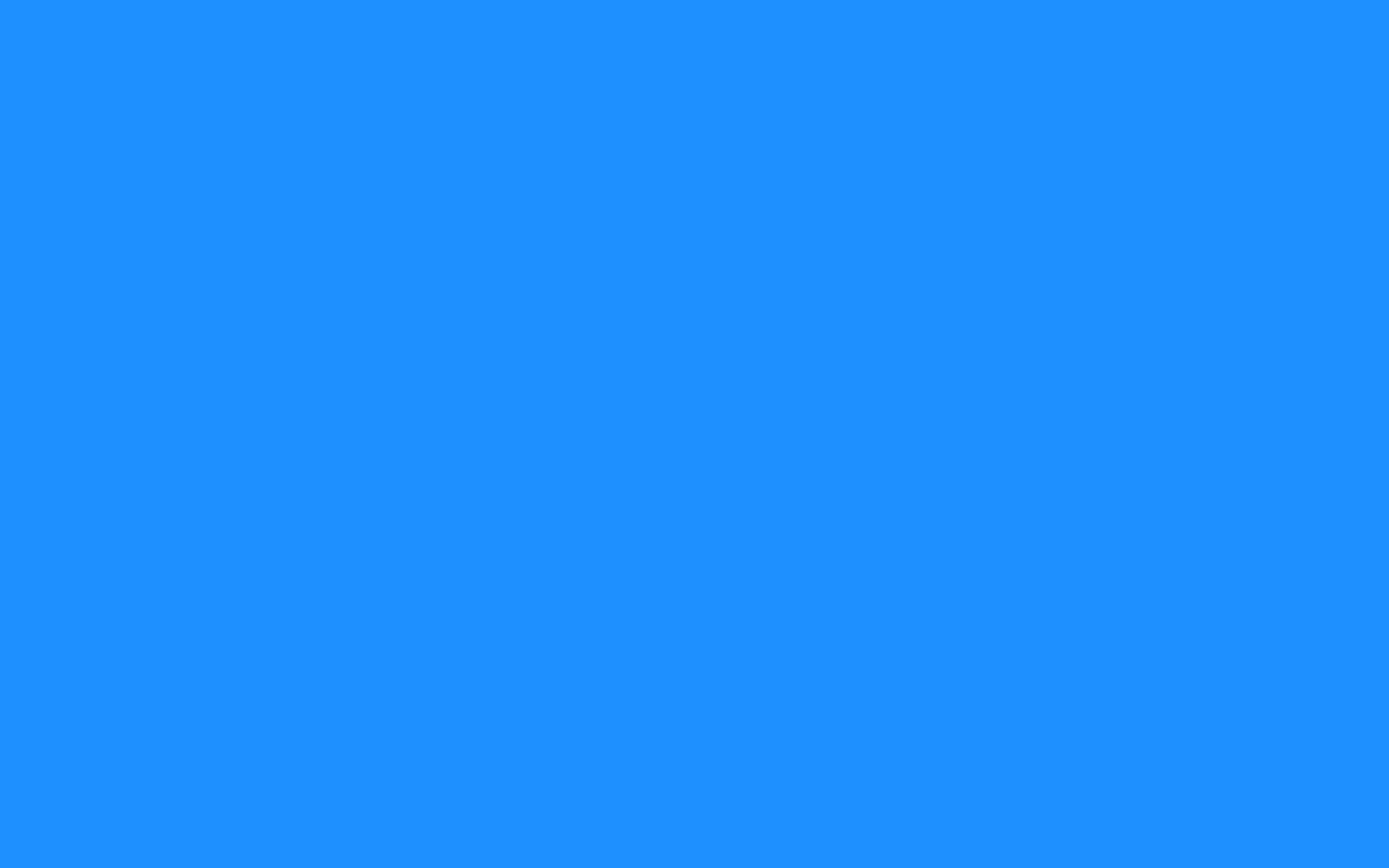 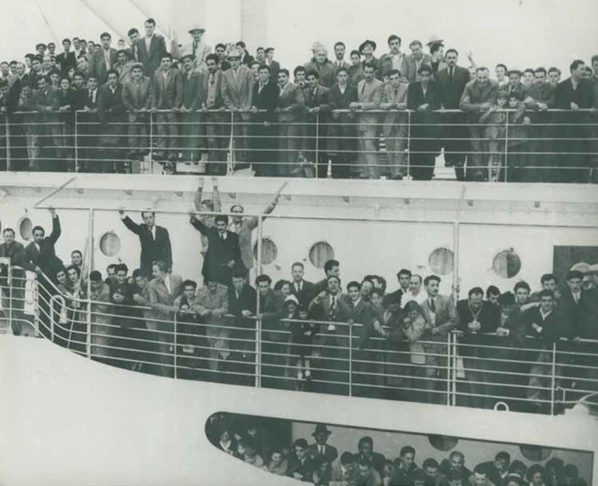 Recent times
First Massive Exodus
Second Massive Exodus
Nowadays
Recent times
First Massive Exodus
Of Greeks
1880-1930
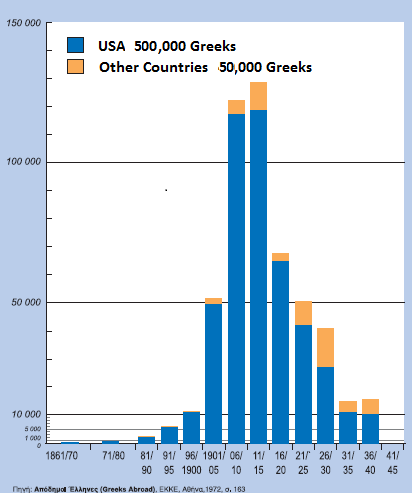 Greek population about 4,000,000
Emigrants 550,000
1 out of 7 emigrated
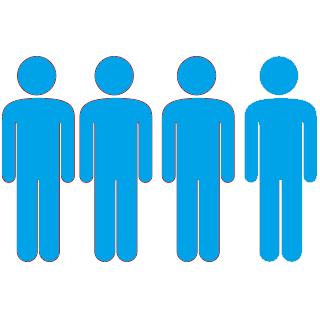 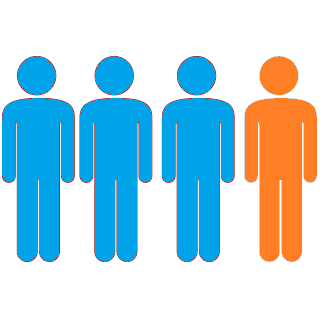 Science
Karatheodori Konstantin
        Mathematician
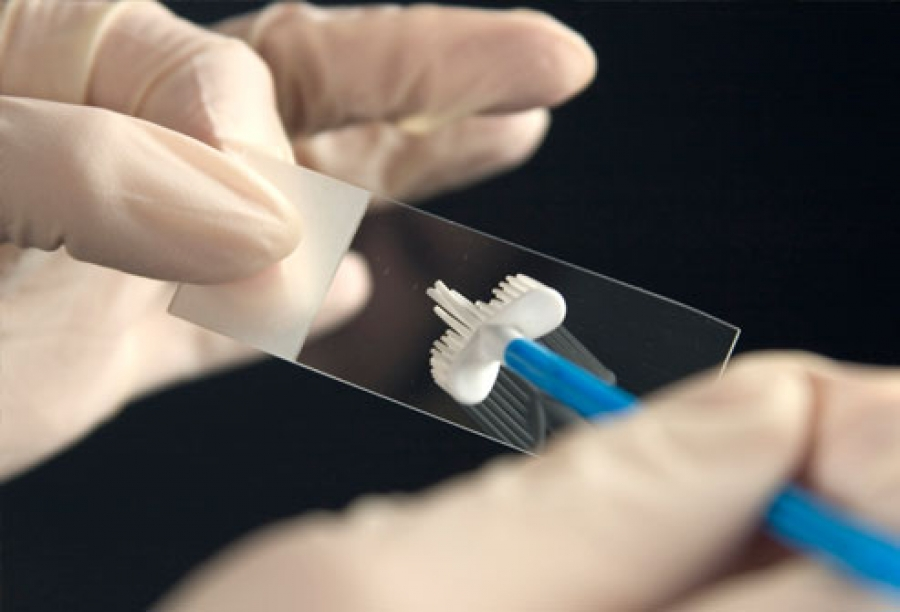 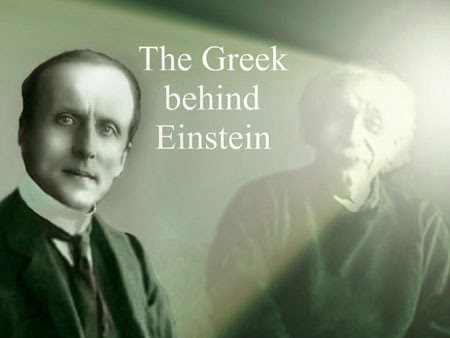 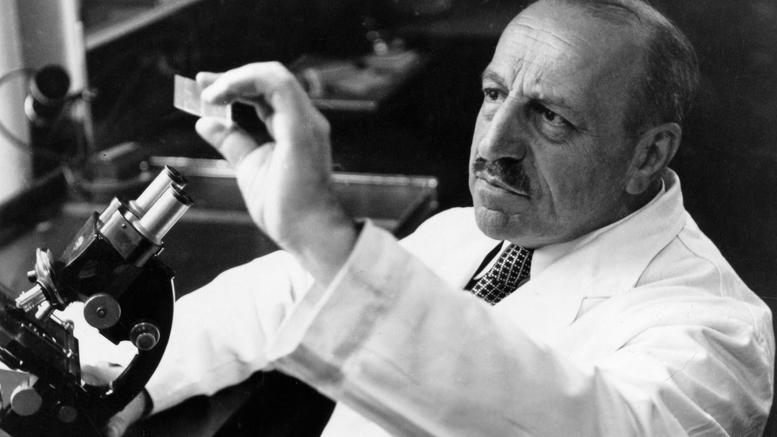 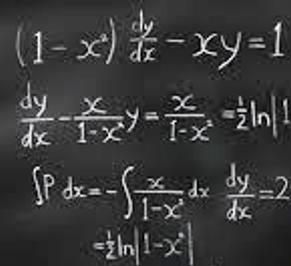 Papanikolaou Georgios
      Doctor & Biologist
[Speaker Notes: Science]
In Europe, they immigrated mainly in Germany, Belgium, North Italy and other countries, where there was need for labor.
Recent times
Greek Immigrants 1955-1969 (Europe)
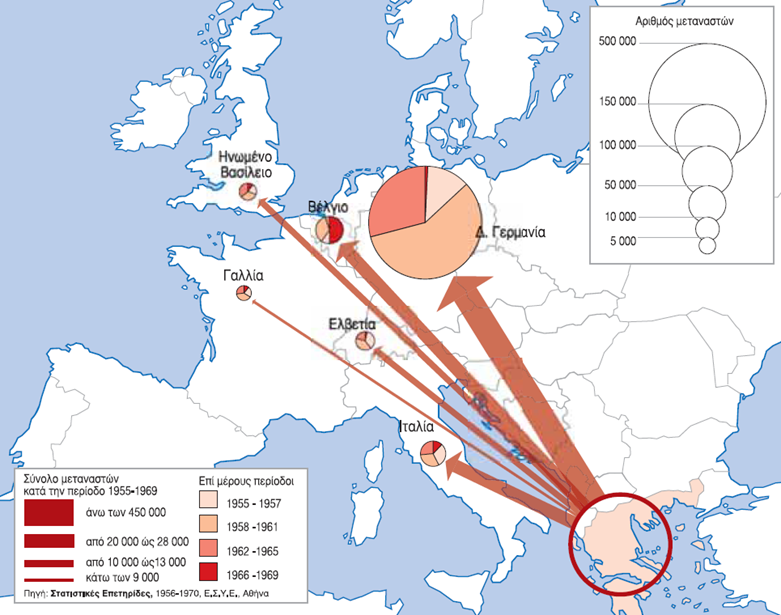 Recent times
Second Massive Exodus of Greeks (1955-1969)
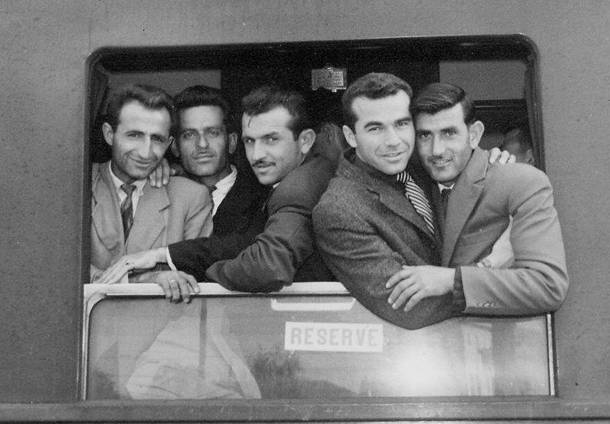 Greeks travelling to Germany by train.
Recent times
Living Conditions
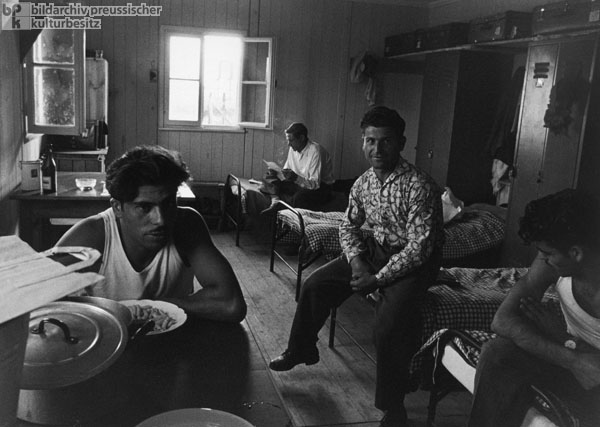 [Speaker Notes: Ισως αυτή  η φωτογραφια επειδη ειναι πιο καθαρή]
Recent times
Greeks Succeeding Abroad
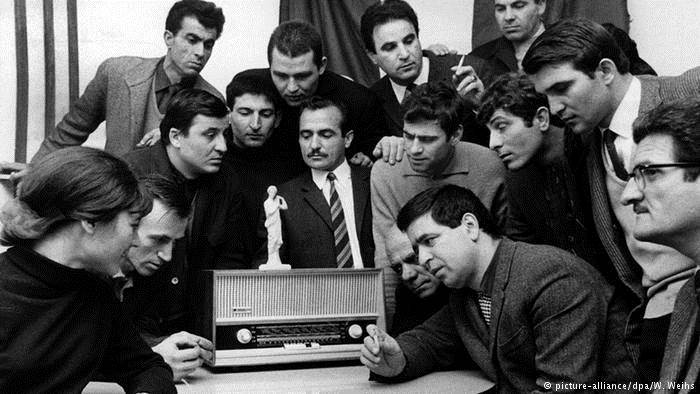 Nowadays
Exodus of Educated Professionals 2009-present
In 2009 Greece became the centre 
            of the recent big worldwide financial crisis
Recent times
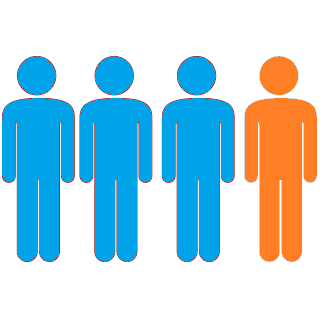 Unemployment rate that reached 25%.
It is even bigger in young ages.
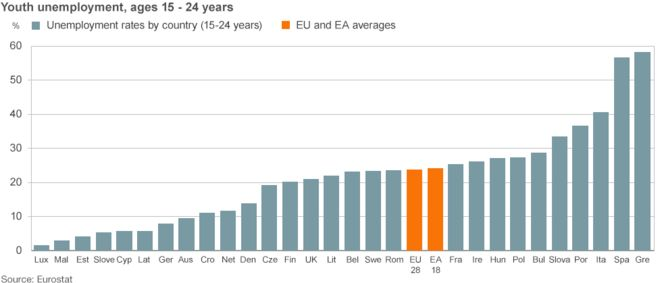 Recent times
For these reasons nearly 500,000 Greeks have immigrated since 2009 in Germany, UK, the United Arab Emirates etc.
Their main motive is to find work and opportunities
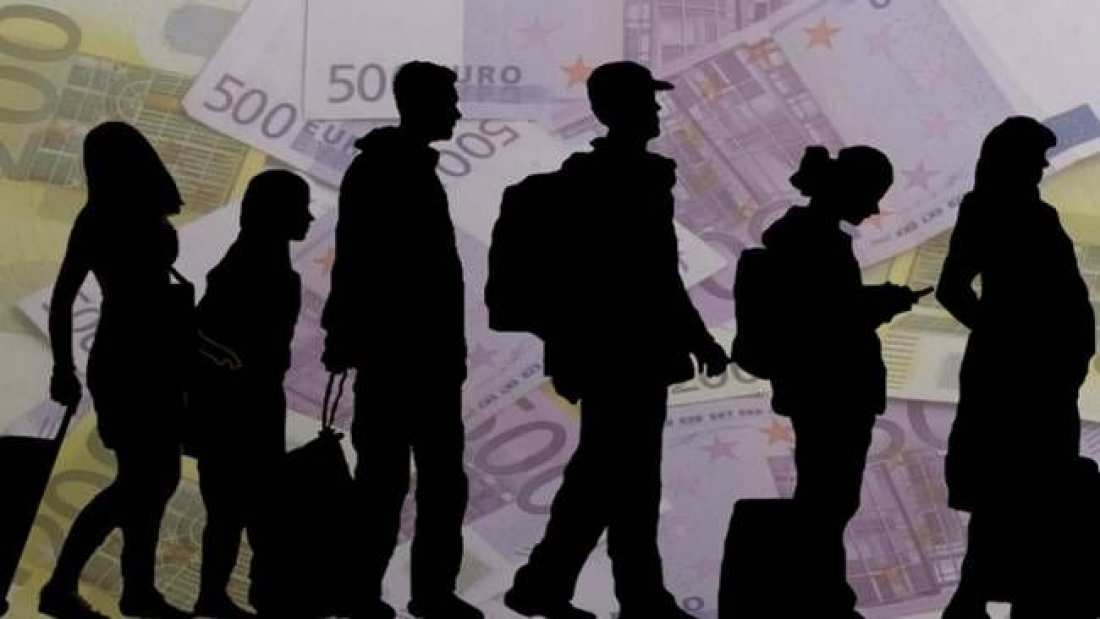 Recent times
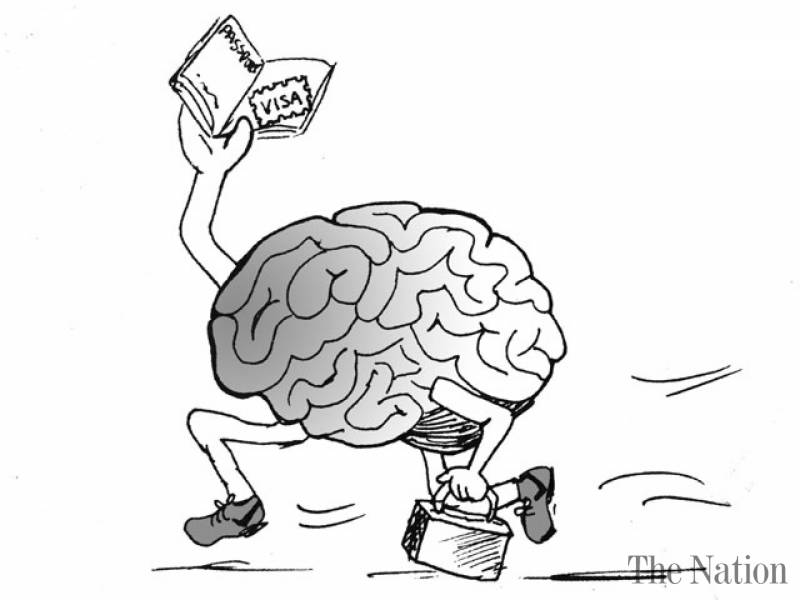 In 20th century:
Unskilled workers
farmers
In 21st century:
Educated professionals
Young graduates
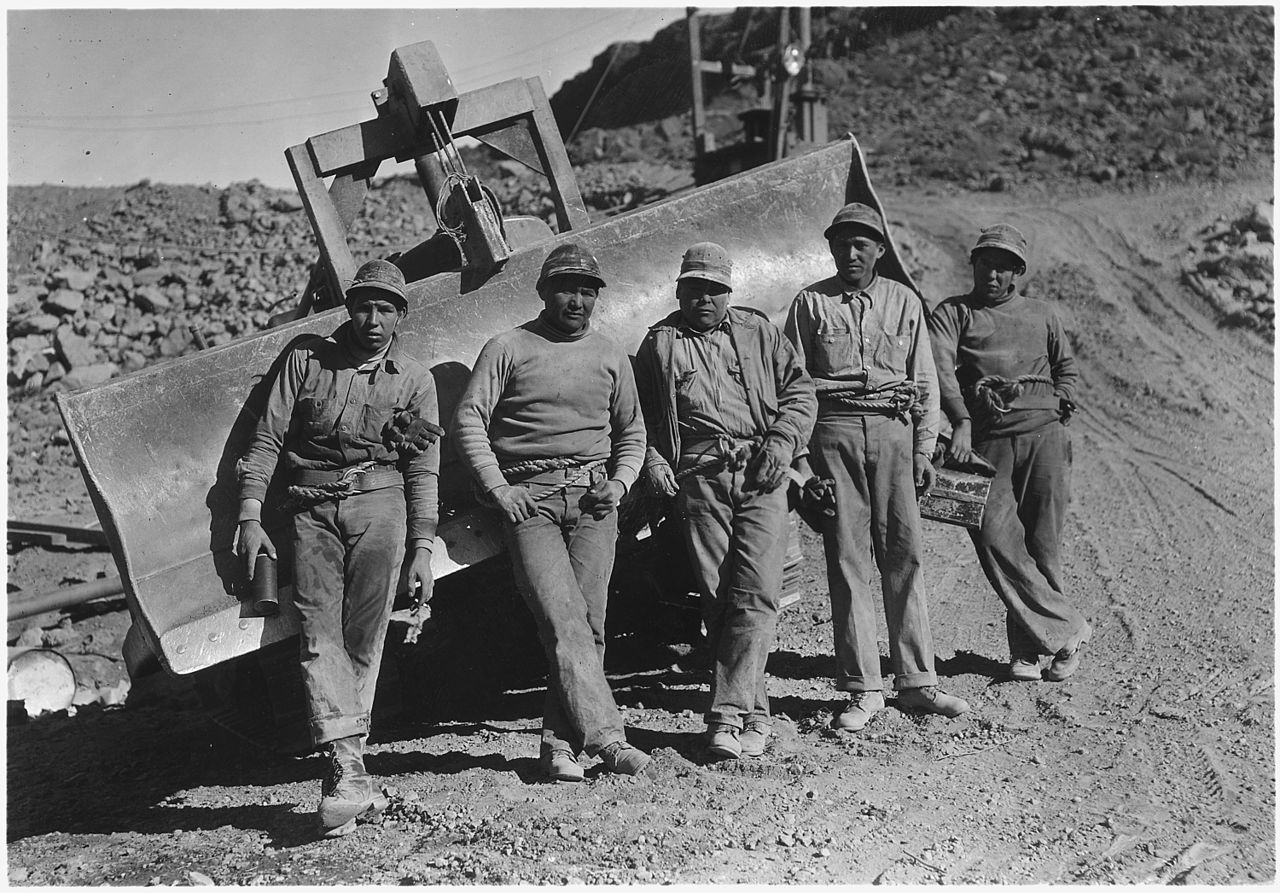 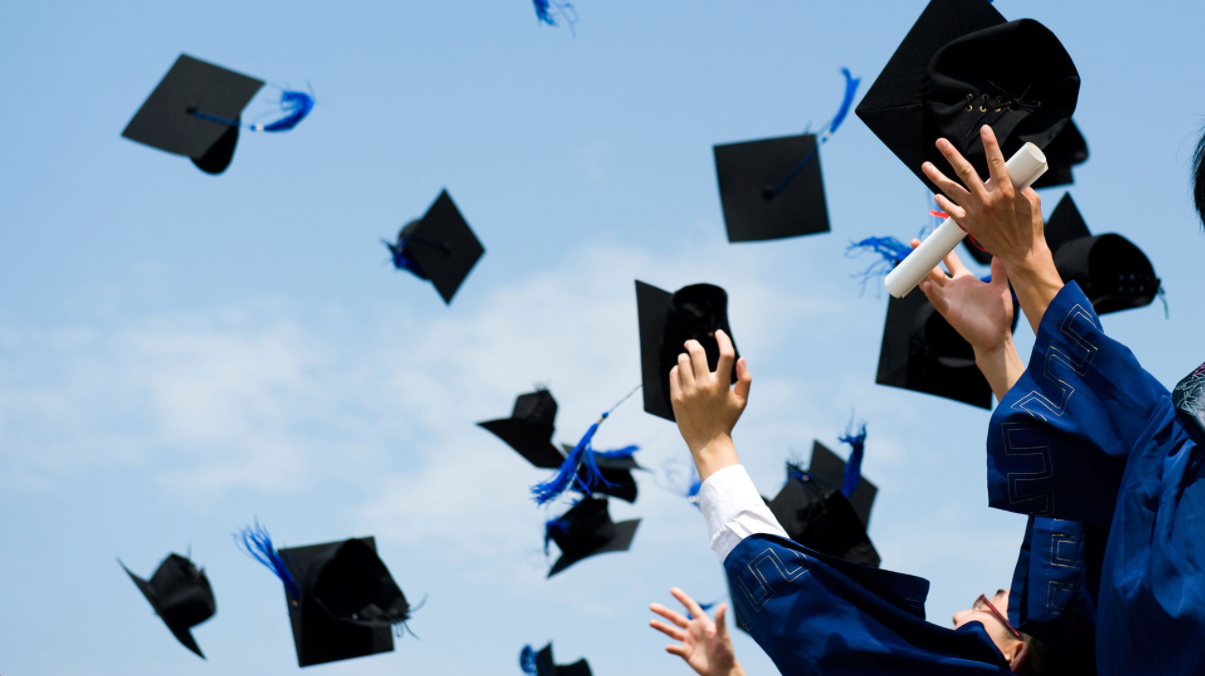 Recent times
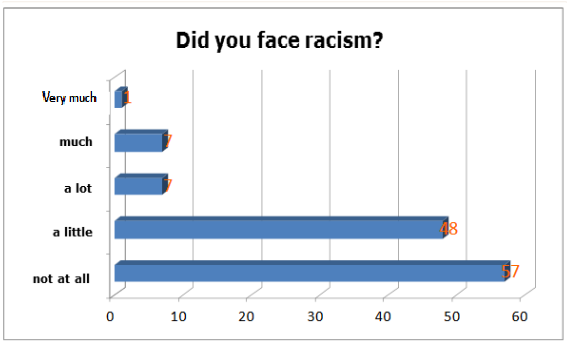 [Speaker Notes: Οι περισσότεροι δεν αντιμετώπισαν ρατσισμό. Ίσως γιατί είναι υψηλής ειδίκευσης.]
Recent times
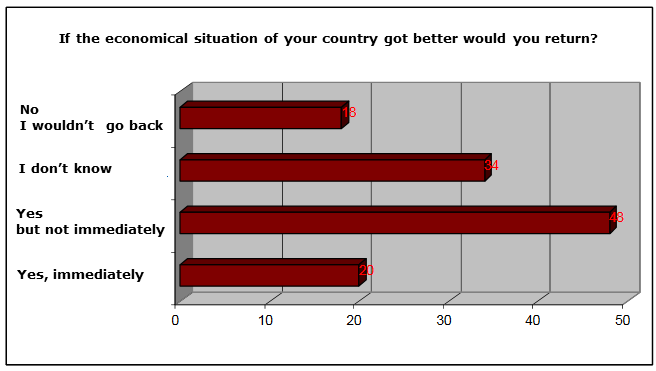 [Speaker Notes: Γι αυτό οι περισσότεροι θα γύριζαν πίσω αν οι συνθήκες βελτιώνονταν 
Αν βελτιώνονταν οι συνθήκες στις χώρες μεταναστών μήπως θα μπορούσε να λυθεί το σημερινό πρόβλημα της μετανάστευσης;]